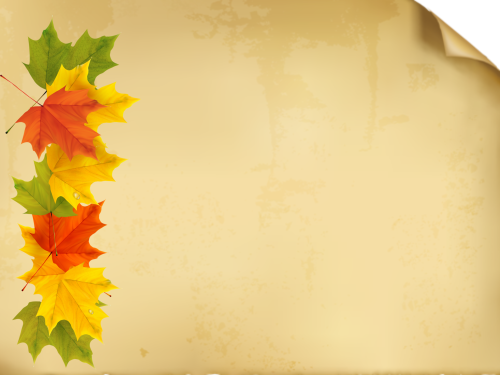 «Вместе весело шагать ..»
(В рамках недели психологий «Дорогой доброты»2014)
Выполнила  инструктор по физической культуре Петрова Л.В.
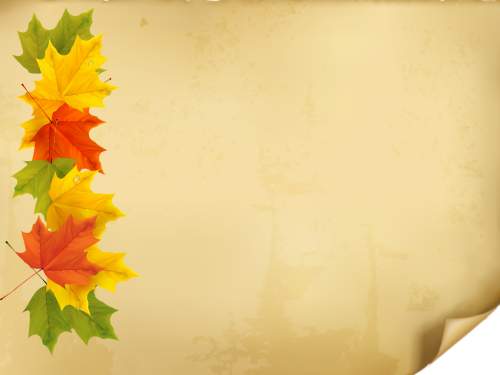 Мы как дружная семейка,
все построились в шеренгу.
Если с другом вдруг беда,
Его выручим всегда.
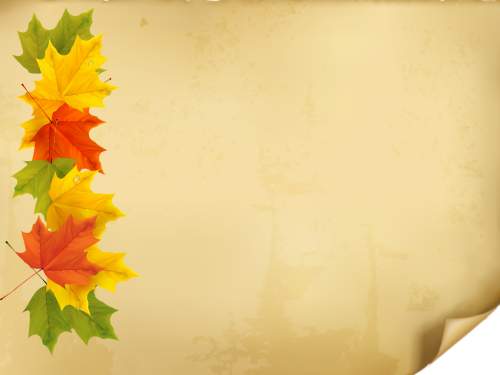 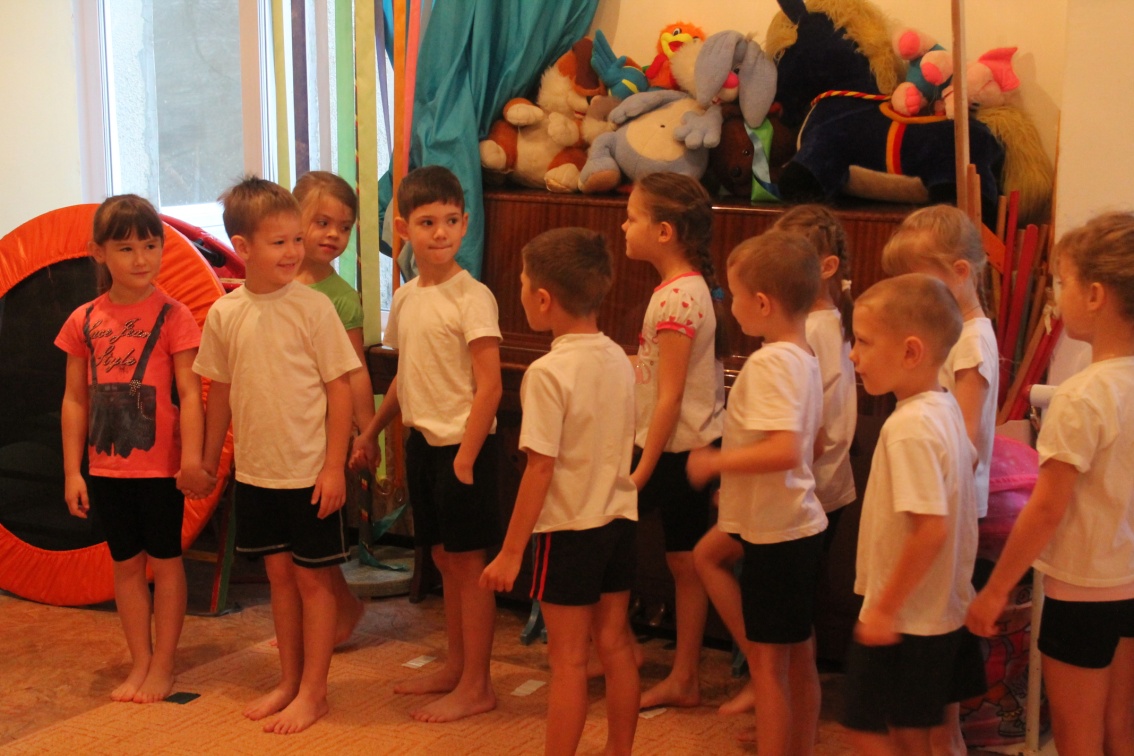 Дружба всегда
 поможет в беде,
 с преданным другом нестрашно нигде.
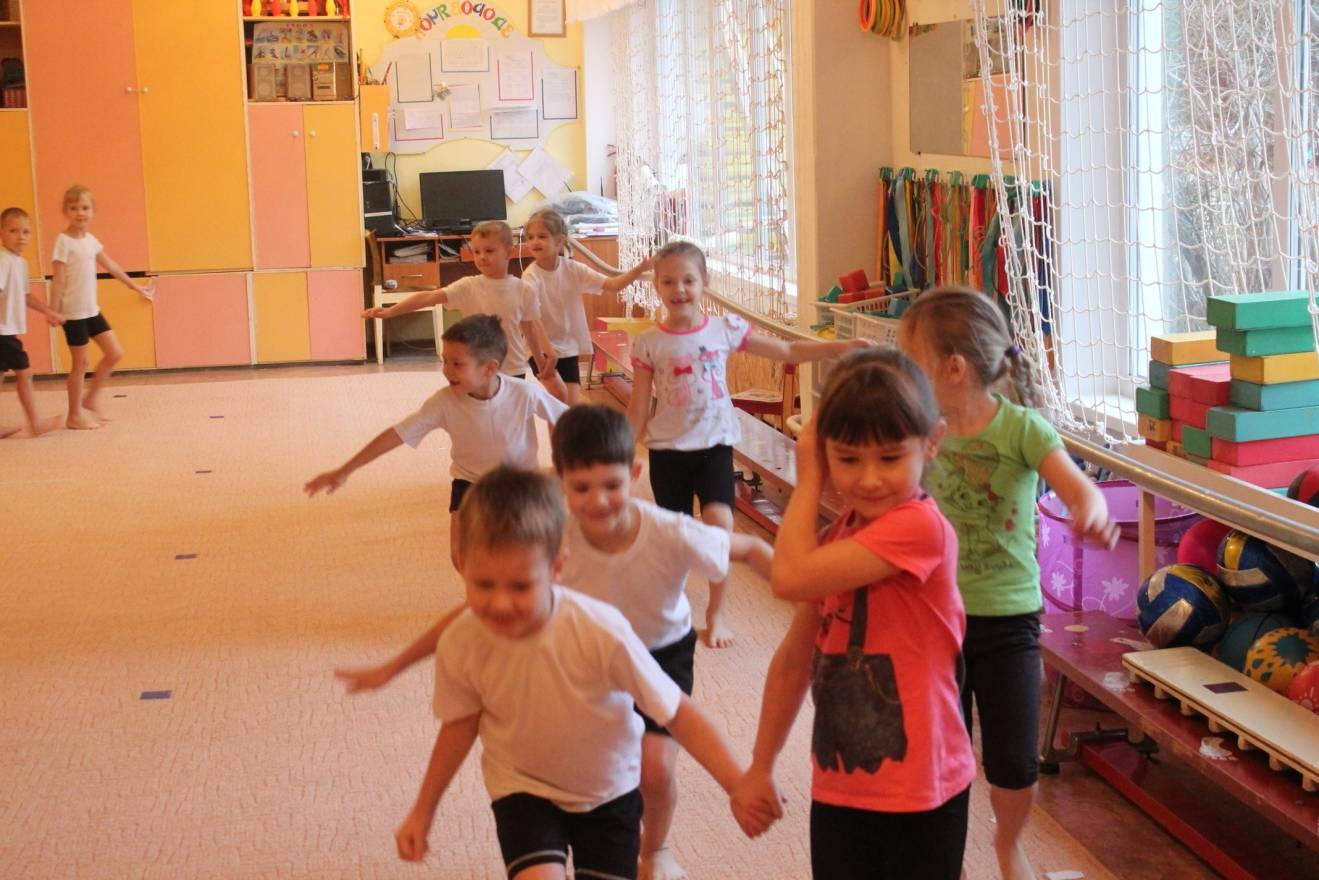 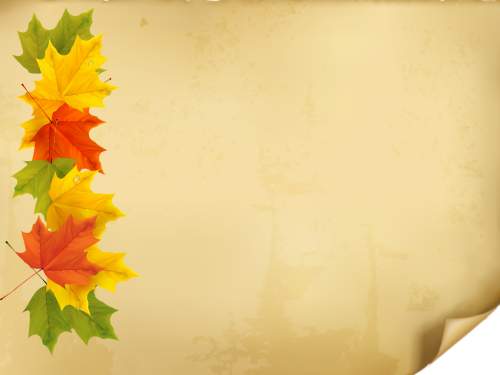 Вместе весело играть и друг другу помогать.
Спинка к спинке мы прижались ,
 удержаться постарались.
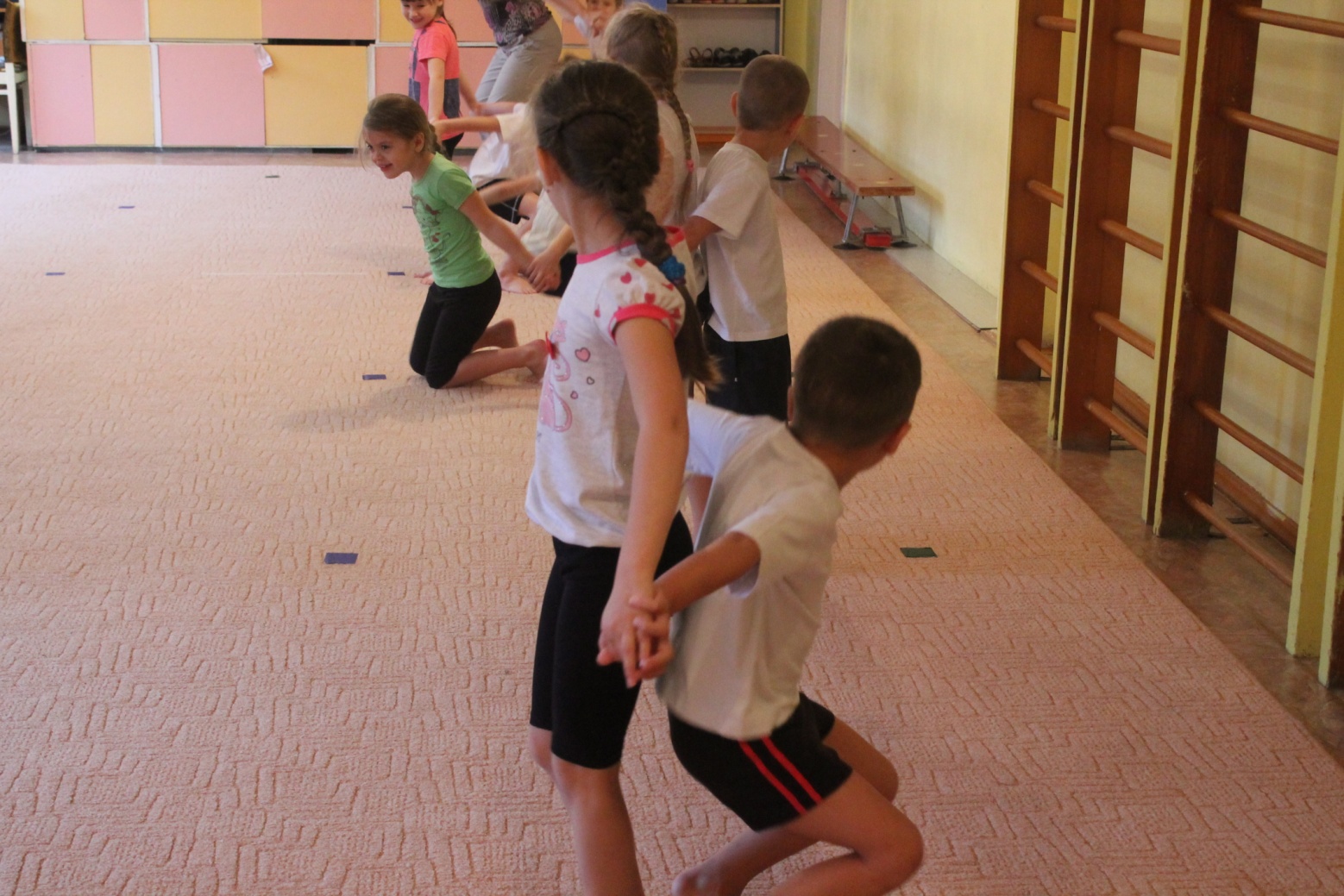 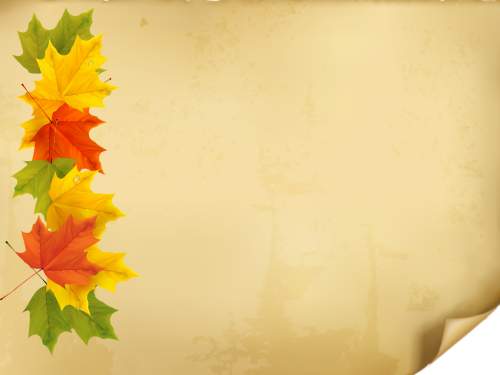 Сели , встали, сели,
встали
 и несколько не устали.
Крепко за руки держу,
 ни за что не отпущу .
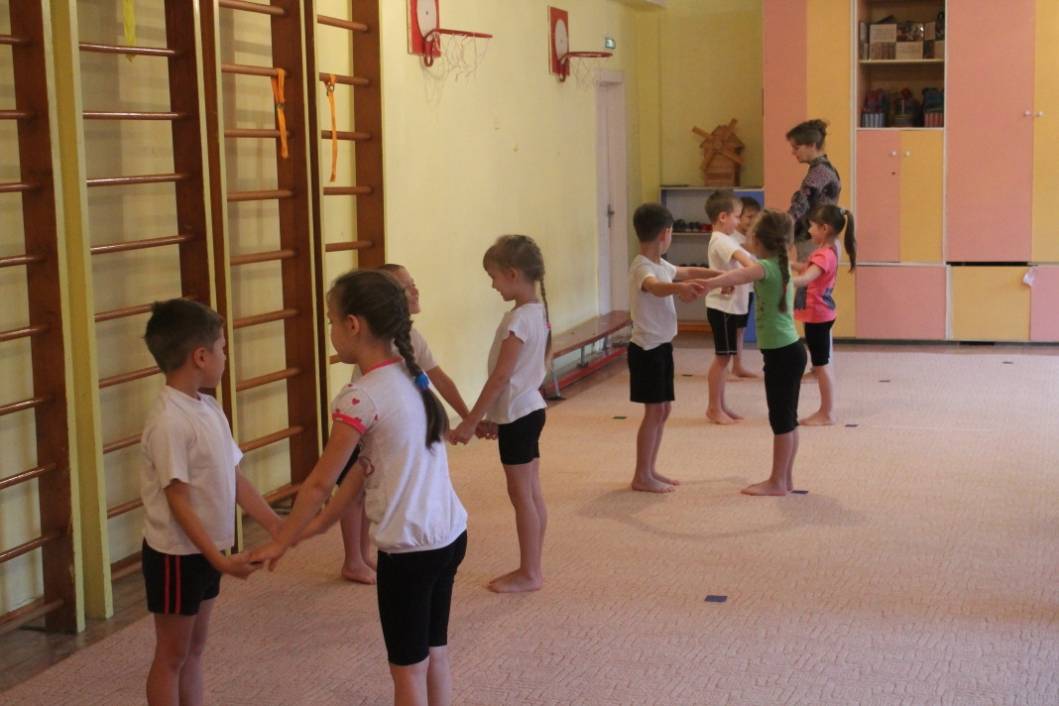 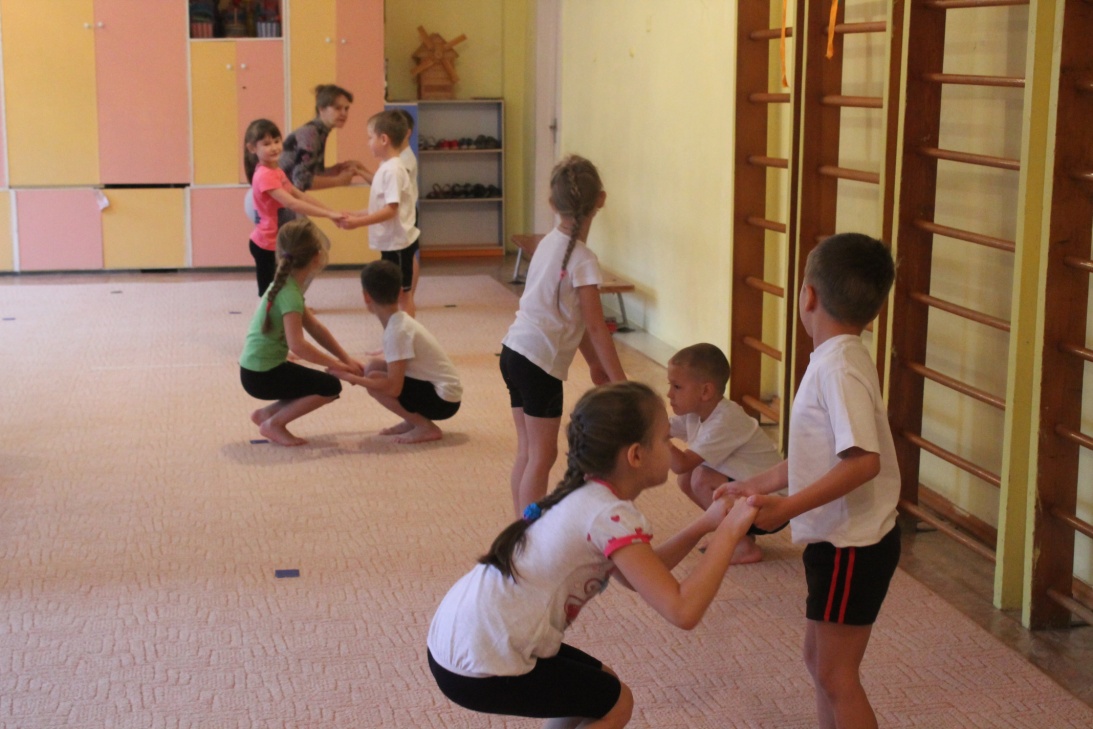 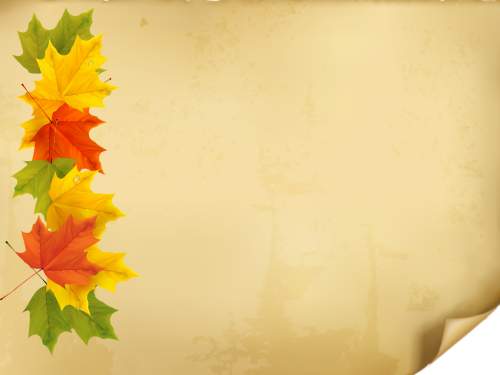 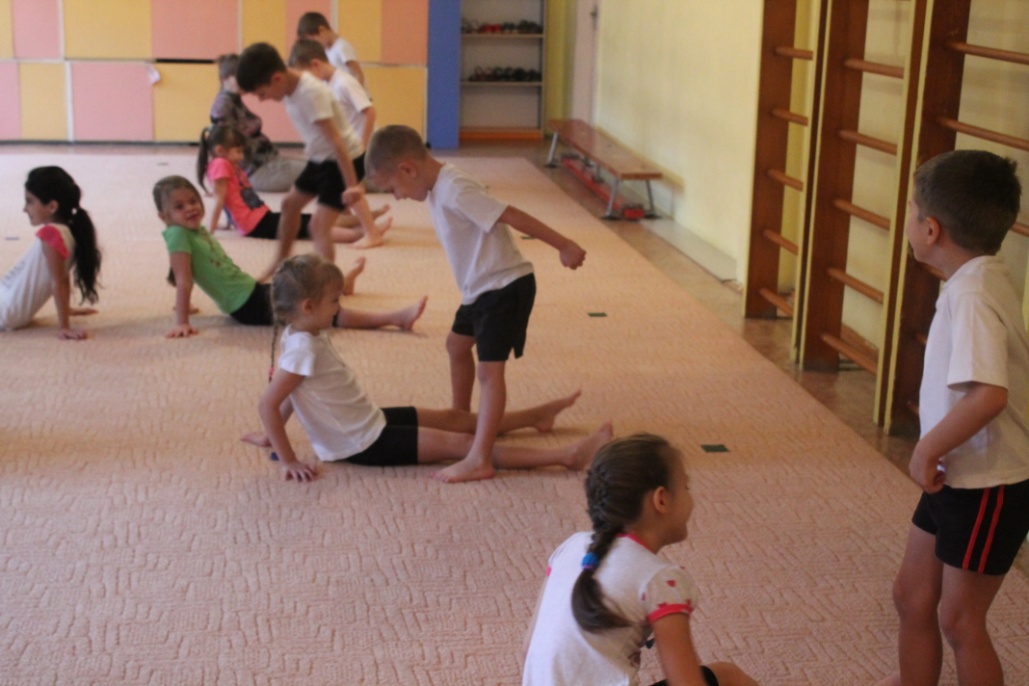 Мы попрыгаем немножко
высоко и осторожно.
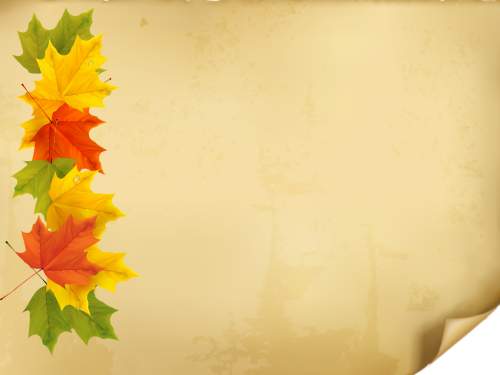 У меня глаза закрыты,
меня бережно веди ты.
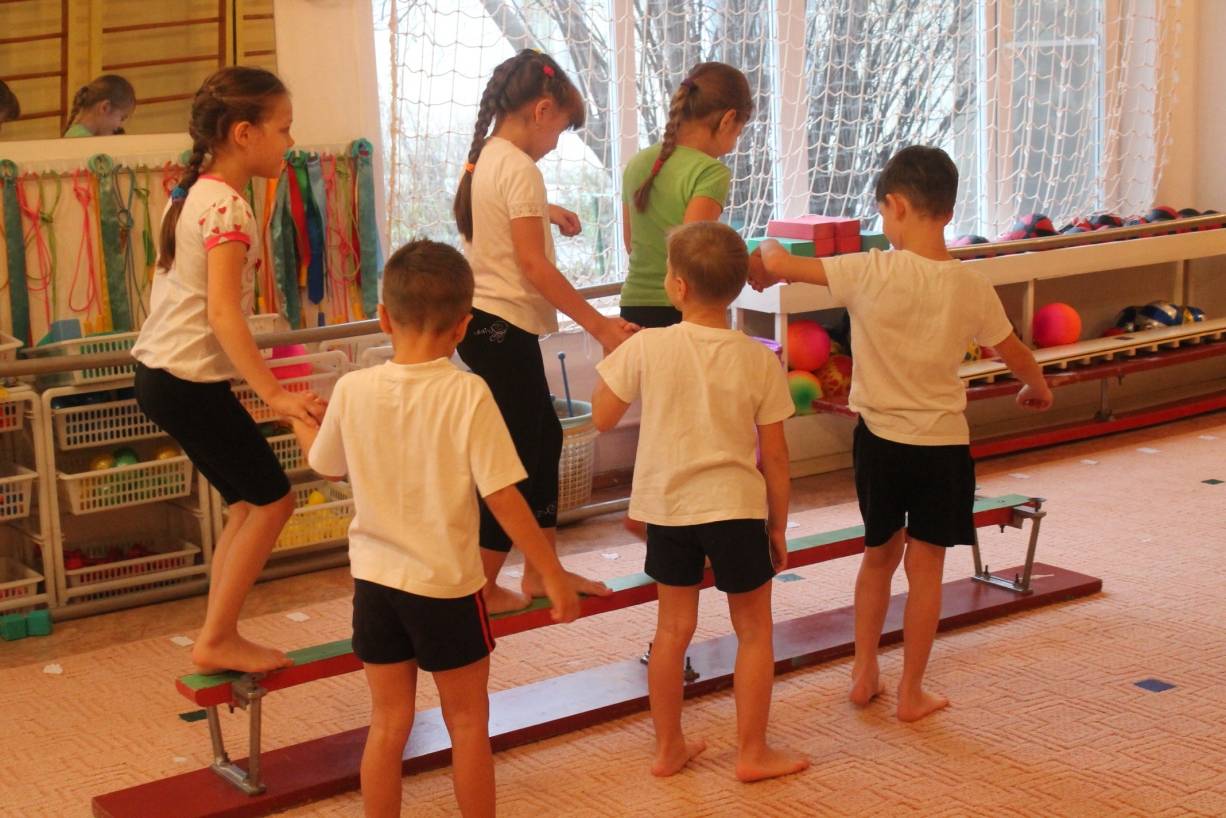 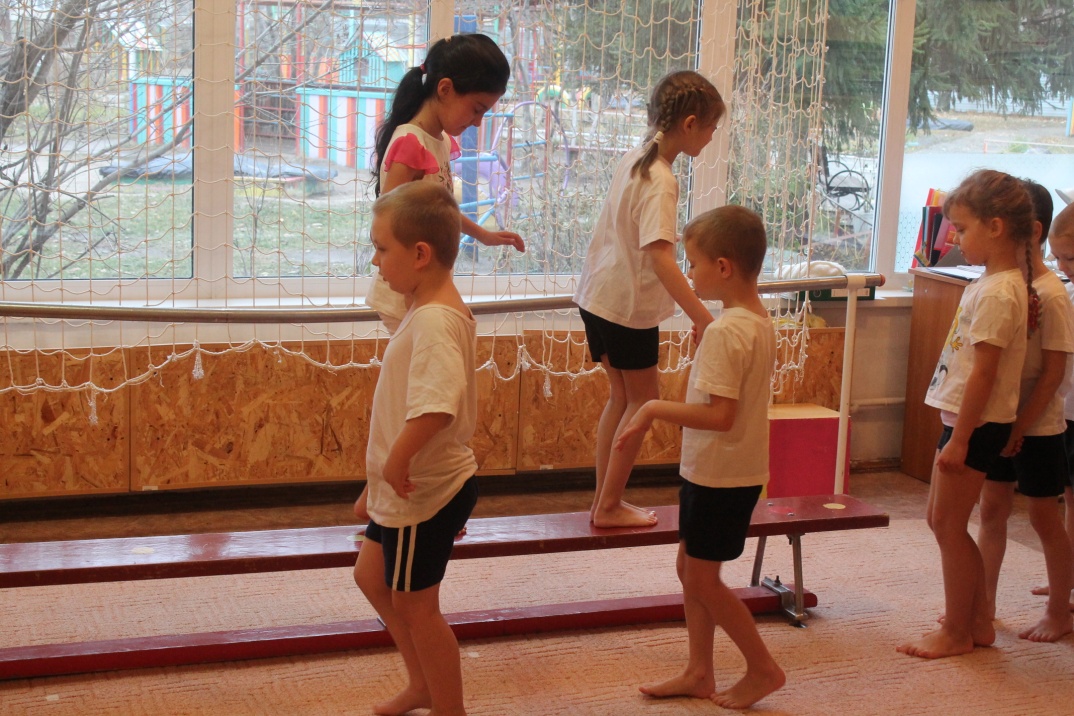 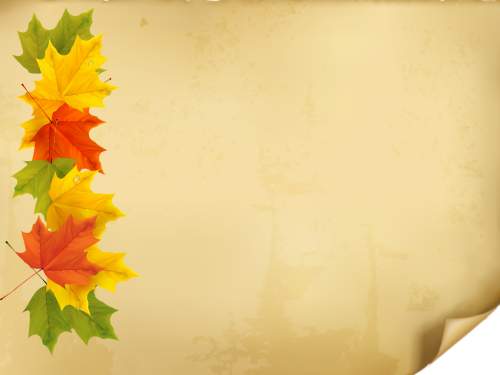 В парах
вместе мы  играем
 и друг другу доверяем.
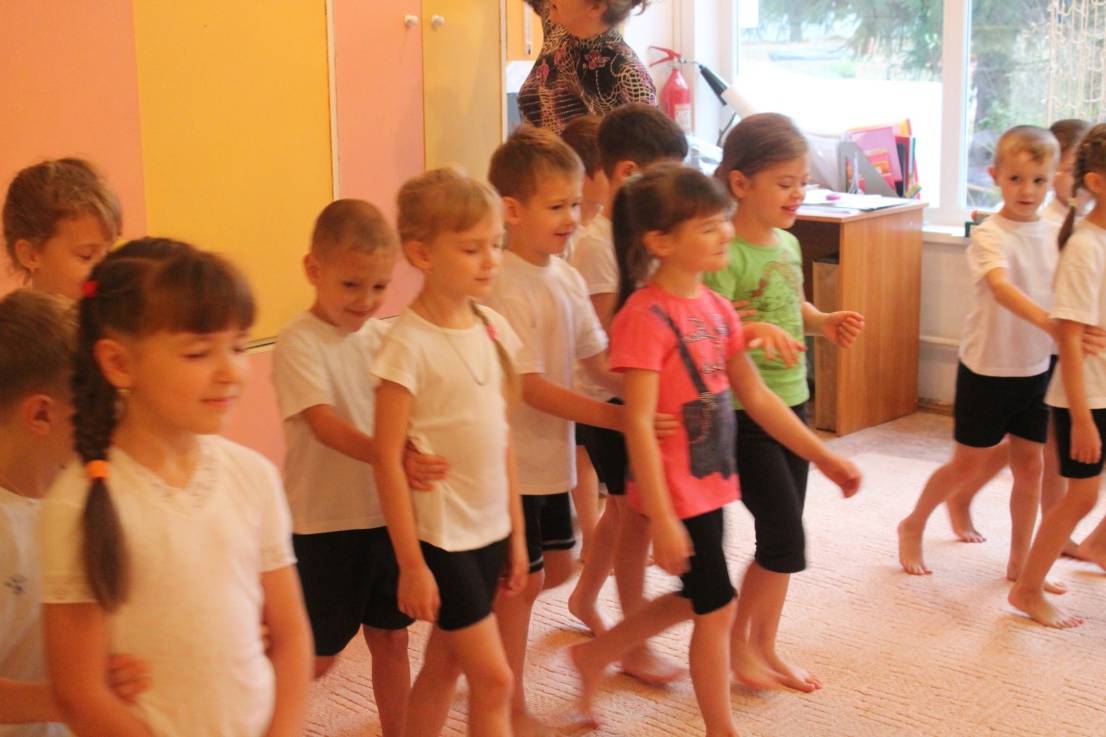 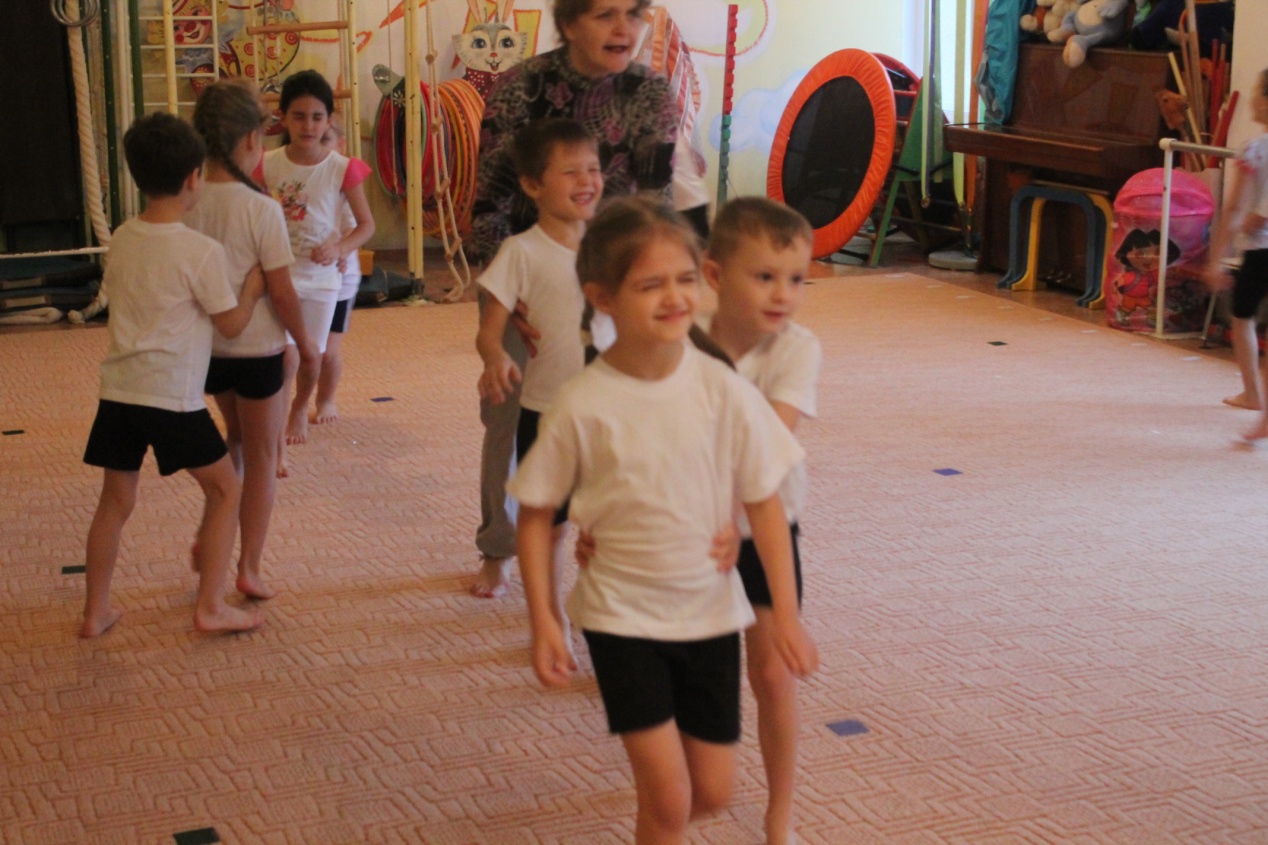 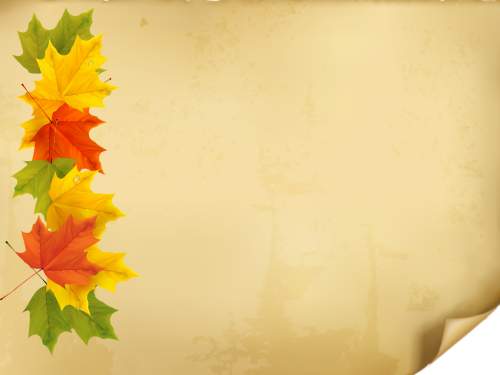 Спасибо за внимание
13.10.2014.